General Supervision
Policy & Practice Webinar
January 15, 2025
Welcome
Please post your questions in the Q&A
Slides will be posted on the DE website after the webinar
Policy & Practice Webinar Series & Recordings
Participants will understand:
The Federal requirements of General Supervision for IDEA 
Iowa’s five duties of general supervision
Examples of how the five duties relate to the work at the AEA and the LEA/district level
General Supervision of IDEA
IDEA and IAC Reference to General Supervision
Division VIII:  
Monitoring, Enforcement, Confidentiality and Program Information

281—41.600(256B,34CFR300) State monitoring and enforcement.
41.600(1) General. The state must monitor the implementation of Part B of the Act and this chapter, enforce this chapter in accordance with rule 281—41.604(256B,34CFR300), and annually report on performance under Part B of the Act and this chapter

Iowa Administrative Code
Primary Focus of Monitoring Activities (IDEA)
41.600(2) Primary focus of monitoring activity. The primary focus of the state’s monitoring activities must be on the following:
Improving educational results and functional outcomes for all children with disabilities; and
ensuring that public agencies meet the program requirements under Part B of the Act, with a particular emphasis on those requirements that are most closely related to improving educational results for children with disabilities.
 
Iowa Administrative Code
Iowa’s Duties of General Supervision
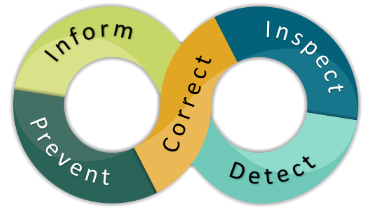 The Duty to Inform
The duty to inform means ensuring teachers, providers, administrators, and any staff member who works with learners with disabilities and their families are aware of and understand the requirements of IDEA. 

Outcome: Increased knowledge and common understanding of special education policy, procedures, and evidence-based practices.
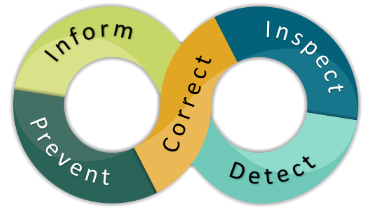 Examples of Inform at the State Level
The Special Education Policy and Practice webinar series
Sharing guidance documents
Iowa IDEA Information (i3)
Statewide professional learning and supports (e.g., Teaching For Impact, SDI, Communities of Practice)
Examples of Inform at the LEA and AEA Level
Structures to share information in your AEA and LEA 
AEA or LEA providing professional learning in special education (e.g., ACHIEVE, goal development, progress monitoring)
Passing along updates (Legislative, most recent research, guidance and policy, case law)
i3 shared with staff members
AEA/DE Statewide Special Education Network
Staying informed of current issues in special education
The Duty to Prevent
The duty to prevent includes creating systems and structures that guide implementation of the general supervision processes. These include actions that the State, AEA and LEA take to prevent noncompliance or concerns with IDEA implementation now and in the future. 

Outcome: Results that indicate a low number of noncompliance and an increase in achievement of learners receiving special education services and supports.
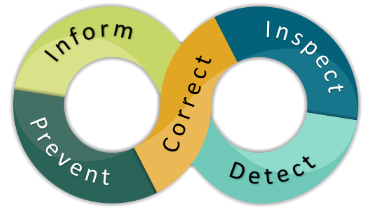 Examples of Prevent at the State Level
Call Cadre - Department staff provide support to the field, including AEAs, LEAs, families, and the general public, around the topic of special education
State mediators
ACHIEVE system
Accreditation visits
Regional Special Education Directors review of LEA special education practices and procedures
Examples of Prevent at the AEA or LEA Level
Review all Prior Written Notices (PWN) before they are sent to the family
Review of staff schedules to ensure a match with what is documented in an IEP for instruction and related services
Review of para-educator schedules to ensure a match with what is documented in an IEP
Routines of regularly observing SDI/instruction to ensure “fidelity”
Review of lesson plans to confirm specially designed instruction (SDI) is being implemented as documented in the IEP
The Duty to Detect
The duty to detect includes processes for regularly analyzing data, coordinating intake of concerns, and using information from the other duties to screen for potential issues.  


Outcome: Potential issues are identified early and on a regular basis so that concerns do not continue unaddressed or become systemic.
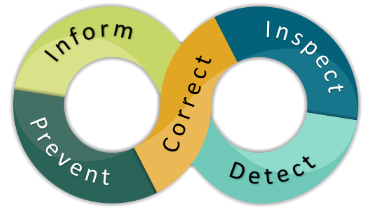 Examples of Detect at the State Level
Regular analysis of dispute resolution data (ex. state complaints, due process, call cadre)
Does the data indicate a pattern of issues? Is it unique to an area of the state or is it statewide?
IDEA Differentiated Accountability (IDEA-DA)
Annual data analysis of learner outcomes in the Implementation Support Rubric (ISR)
Regional Special Education Directors (RSED) becomes aware of concerns at the LEA level
Analysis of data and/or pattern of complaints from an LEA that might signal systemic concerns (IDEA-DA data, SPP/APR data, desk audits, etc.)
Examples of Detect at the AEA or LEA Level
Pulling data related to special education to determine if there are concerns
Using ACHIEVE reports on a regular basis to look at areas that might be a focus area of continuous improvement
Regular observations
Surveys of families after IEP meetings
Tracking the number of complaints in a certain building or certain area of focus
The Duty to Inspect
The duty to inspect includes problem analysis and in-depth investigations to verify the existence of an issue or issues, determine their underlying causes, and assess the extent of the problem (e.g., whether it is specific to a student, classroom, building, etc.)  

Outcome:  Analysis results may establish confirmation of issues arising from detect, including the likely causes and identification of next steps.
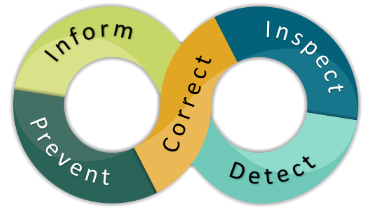 Examples of Inspect at the State Level
State complaint investigations and due process hearings
Due diligence: initial activities to investigate concerns that come to the State from a variety of sources (constituent concerns, patterns of noncompliance, media reports, etc.)
Focused monitoring: in-depth onsite investigation that may include document reviews, interviews, and observations
Examples of Inspect at the AEA and LEA Level
After a concern has been identified initially, reviewing IEPs for a staff member(s) to verify that there is a concern and determine why this is happening by talking to the staff member about learning needs. 
Requesting documentation, schedules, lesson plans, or other information once a concern has been shared by a family member.
Conducting targeted observations or attending IEP meetings to verify issues.
The Duty to Correct
The duty to correct includes actions taken to address issues that are verified through inspect. The actions may be documented in a formal Corrective Action Plan (CAP) or monitored in other ways.

Outcome: The issue is corrected and improvements are made for both individual and systemic issues, with an emphasis on learner outcomes.
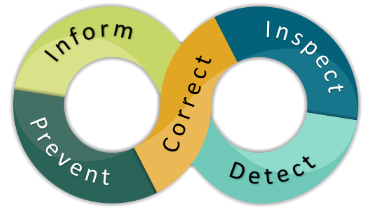 Examples of Correct at the State Level
Corrective Action Plan (CAP) in ACHIEVE (Coming soon)
Action steps that must be taken to correct identified issues
All corrective action must be completed within a year, but may have an earlier deadline
Evidence of corrective action must be submitted and verified
Subsequent verification ensures the initial issue has been resolved
Examples of Correct at the AEA or LEA Level
AEA or LEA makes individual or system level corrections based on a formal corrective action plan for the building.
Administrator and special education coach complete implementation fidelity checks for the BIP for a learner.
Schedule substitute time to allow staff members to catch up on paperwork/progress reports (based on an identified issue).  
Staff member has to rewrite the PWN to more accurately reflect the decision and the conversation from the IEP meeting.
Example of all 5 Duties Together
3. Work with the teacher to increase understanding of BIP, BIP fidelity check
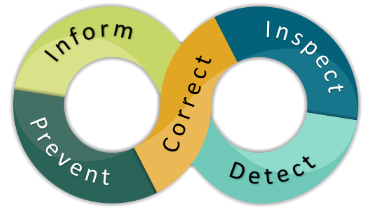 2. Review documentation, talk with staff
4. Review of BIP requirements and practices with all staff
Administrator completes a walk-thru
5. Add BIP implementation fidelity to regular walk-thru process
DL v. District of Columbia, 860 F.3d 713 (D.C. Cir. 2017)  

(Filed in 2005 - Ongoing) 

Allegations: Systemic failure to ensure: 
Identification of preschool-aged children in need of special education and related services 
Timely initial evaluations for preschool-aged children  
A smooth and effective transition for children moving from Part C to Part B
Case Law
DL v. District of Columbia
Court’s Analysis: The “trial focused mainly on the structure and design of the District’s policies and practices themselves.” And further, the Court “examin[ed] the District’s self-reported data to evaluate the actual results that the District’s policies produced.” 

Are there policies and procedures in place to ensure legal requirements are met? 


How is implementation of these policies and practices monitored and/or ensured? 


What are the outcomes and effectiveness of implementing these policies and procedures? 

“While the District’s policies, procedures, and practices are important, the outcomes of those policies, procedures, and practices is even more critical”


Are the data and statistical conclusions used to support the development, monitoring and outcomes of these policies and practices accurate and reliable? Are actions taken if data identifies a concern?
DL v. District of Columbia
Findings: 
Failing to identify approx. 98-515 (2%) children a month; 
Failing to provide “smooth and effective transition” to almost 30%;
Missing deadline for determining eligibility approx. 20% of the time

Order: 
Injunctive relief 
8.5% enrollment target, with a minimum 0.5% annual increase
Timely evaluations and determinations at 95% compliance
95% compliance for transition services
Implementation of various "programmatic" systems designed to improve the identification and tracking of children, including establishing databases and disseminating information to parents and stakeholders
Detailed and specific record keeping requirements 
Annual and biannual reports required to Plaintiffs and Court 
Attorney Fees
Nearly 10 million dollar request 
“First half of 2024”, $126,500

“The Court today makes clear that the implementation and outcomes of the District’s policies are paramount. The District will comply with its statutory obligations when it actually locates and identifies children to provide them with a FAPE [free appropriate public education], timely evaluates them, timely determines their eligibility, and smoothly and effectively transitions them—not when they establish policies that, if properly implemented, would achieve these goals. If the [District] fails to abide by the order . . . the District will earn far more significant court involvement and oversight than is ordered today.”
[Speaker Notes: .]
Questions from the Field
Thank You!!